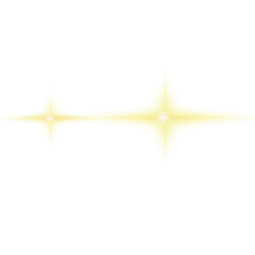 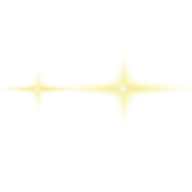 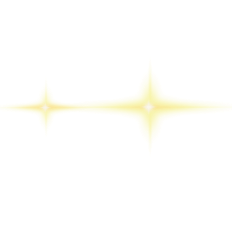 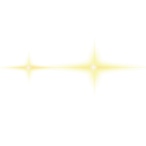 中
国
利用RPA为人脸识别系统模型训练收集人脸数据集
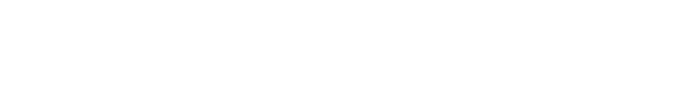 利用RPA为人脸识别系统模型训练收集数据
队伍名称 Team Name： 自食其力
队伍成员 Team Member：郑有淳，吴冬宇，赵永鑫
队伍口号 Team Slogan：从hello world 到颈椎病康复
所在单位和部门/专业 Enterprise :  海南科技职业大学
作品应用场景 ：深度学习，机器学习
作品应用项目：facenet人脸识别模型训练
一、需求分析&背景介绍Requirement analysis
效率低
需要收集大量图片，人工可能会疲惫
流程繁琐
数据量大
需要收集许多不同人脸图片并储存到指定目录下
模型训练需要大量数据，需要几百甚至上千种不同的人脸
一、需求分析&背景介绍Requirement analysis
深度学习在搜索技术，数据挖掘，机器学习，机器翻译，自然语言处理，多媒体学习，语音，推荐和个性化技术，以及其他相关领域都取得了很多成果。深度学习使机器模仿视听和思考等人类的活动，解决了很多复杂的模式识别难题，使得人工智能相关技术取得了很大进步。
进行深度学习需要大量数据，如果深度数据集的数量太少，模型没有足够的数量，没法去找到其中的特征，在这样的情况去拟合数据，会导致虽然训练结果问题不是很大但是测试错误会很高。需要收集更多的数据给你的模型去训练，但收集数据需要耗费大量精力。
二、执行流程图
Execution Flow Chart
全流程手工执行
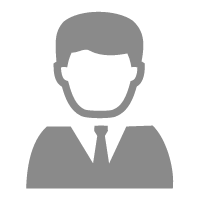 数字化生产力部署前
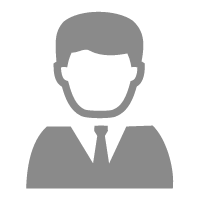 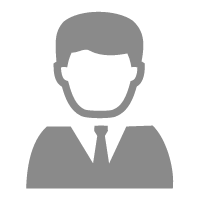 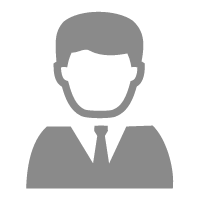 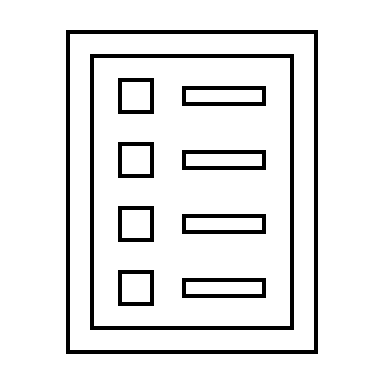 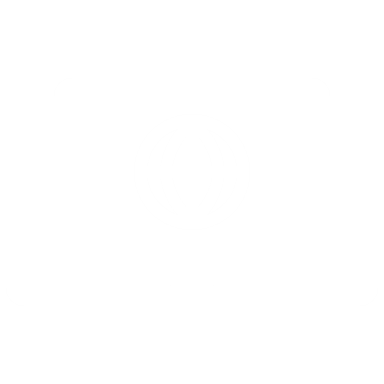 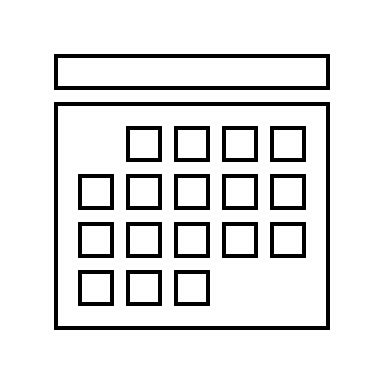 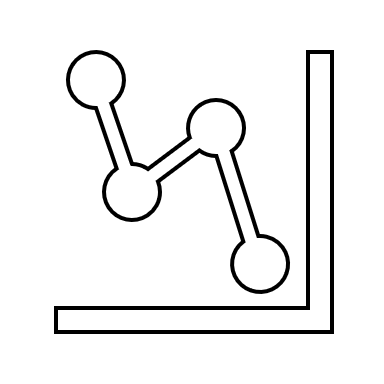 运行python文件扫描图片目录下所有图片
将同一人脸放在同一文件夹下
下载人脸图片
打开网页寻找人脸图片
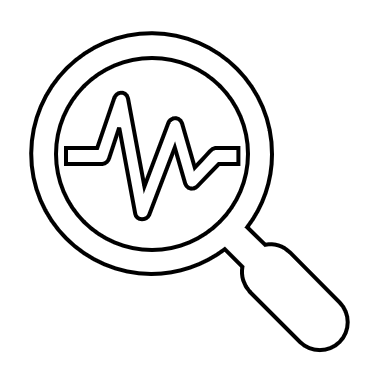 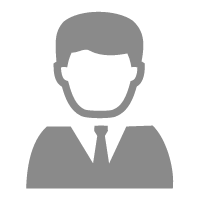 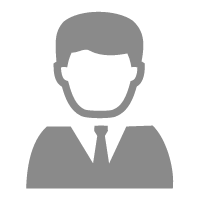 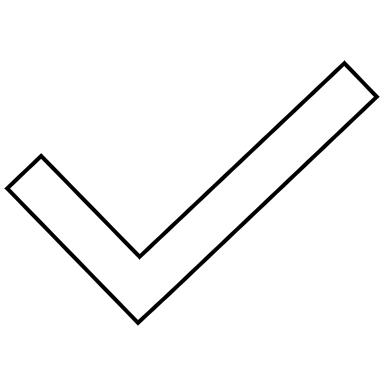 训练完成，模型评估
运行主程序开始模型训练
RPA自动完成
数字化生产力部署前
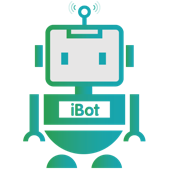 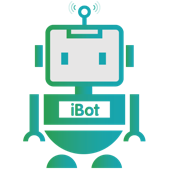 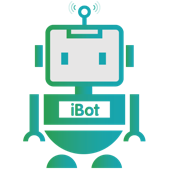 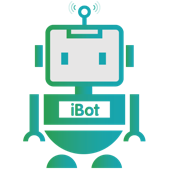 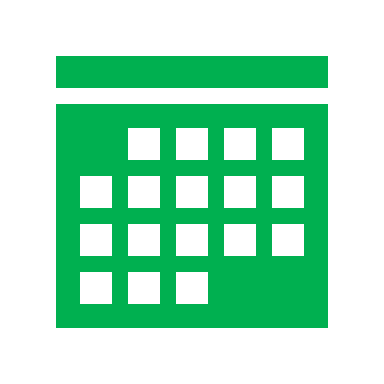 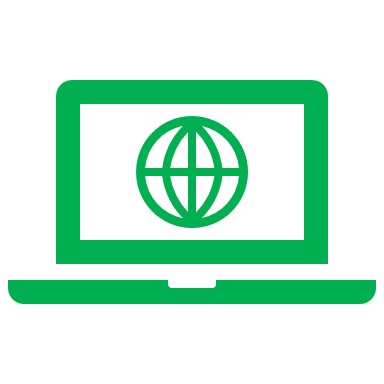 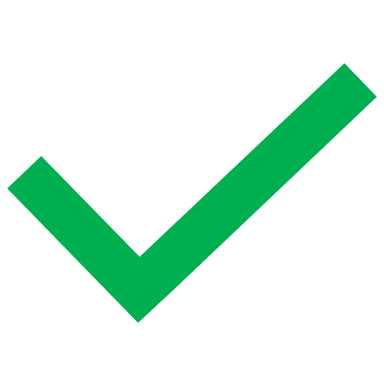 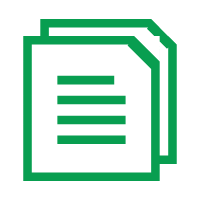 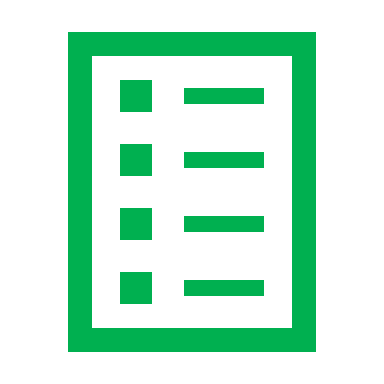 运行主程序开始模型训练
打开网页下载不同的人脸图片
自动创建文件夹存储
运行训练前必要操作
三、模式和技术创新性Mode and Technological Innovation
信息抽取
在excel表中输入想要收集的图片关键词和文件夹名称。

在百度图库或其他网站中搜索想要的图片并下载到指定文件夹

收集完成后将数据集放入指定文件夹，运行相应程序开始深度学习
四、方案价值Solution Value
除了收集人脸图片也可以收集其他需要的图片

可以减少许多繁琐和重复的操作，省去许多不必要的精力消耗。
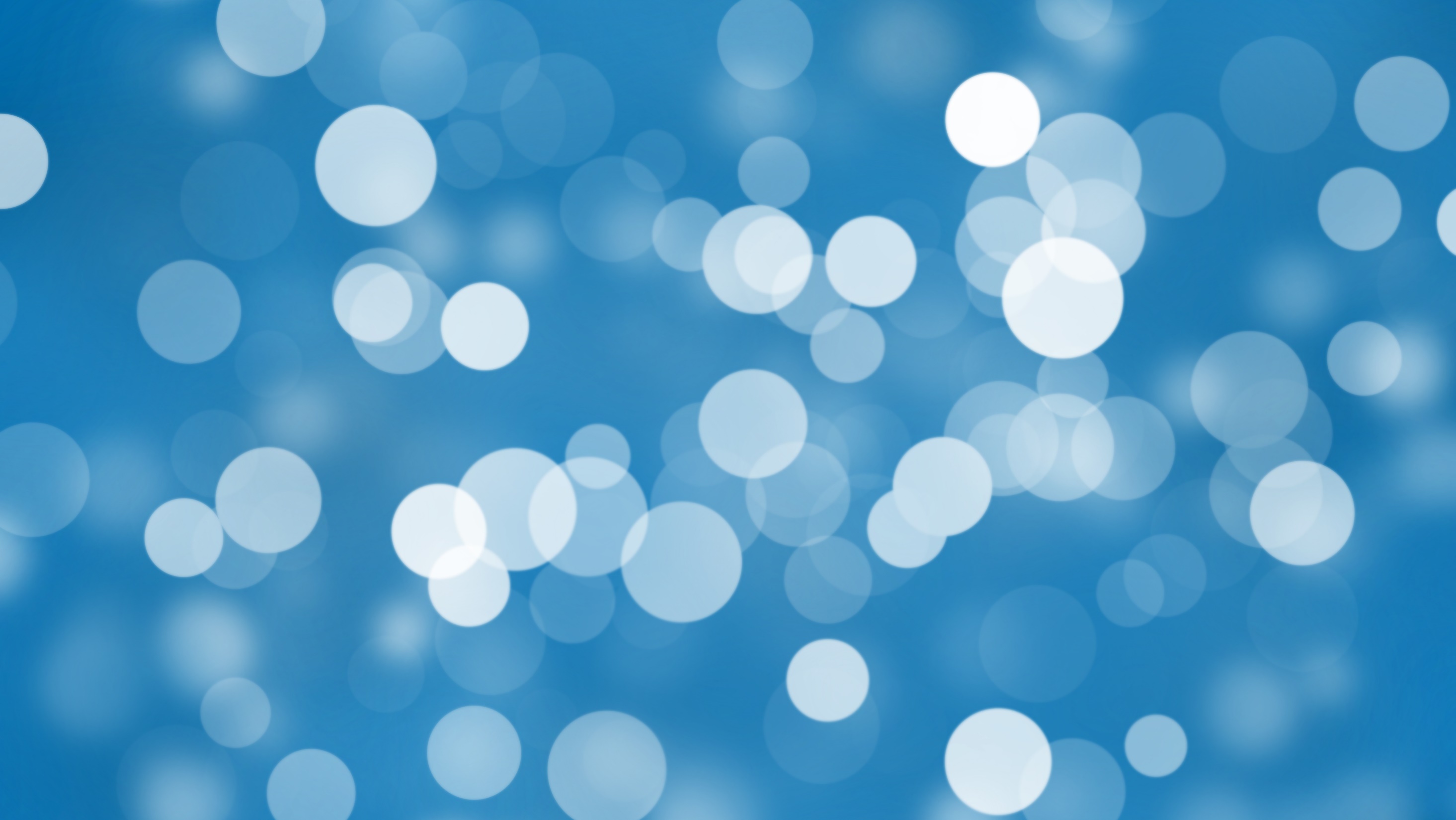 谢谢